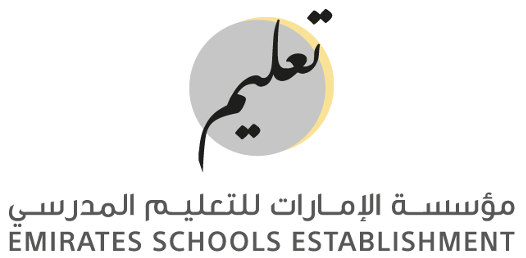 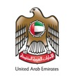 English Language

Reading and Writing task

 Level – 1.1
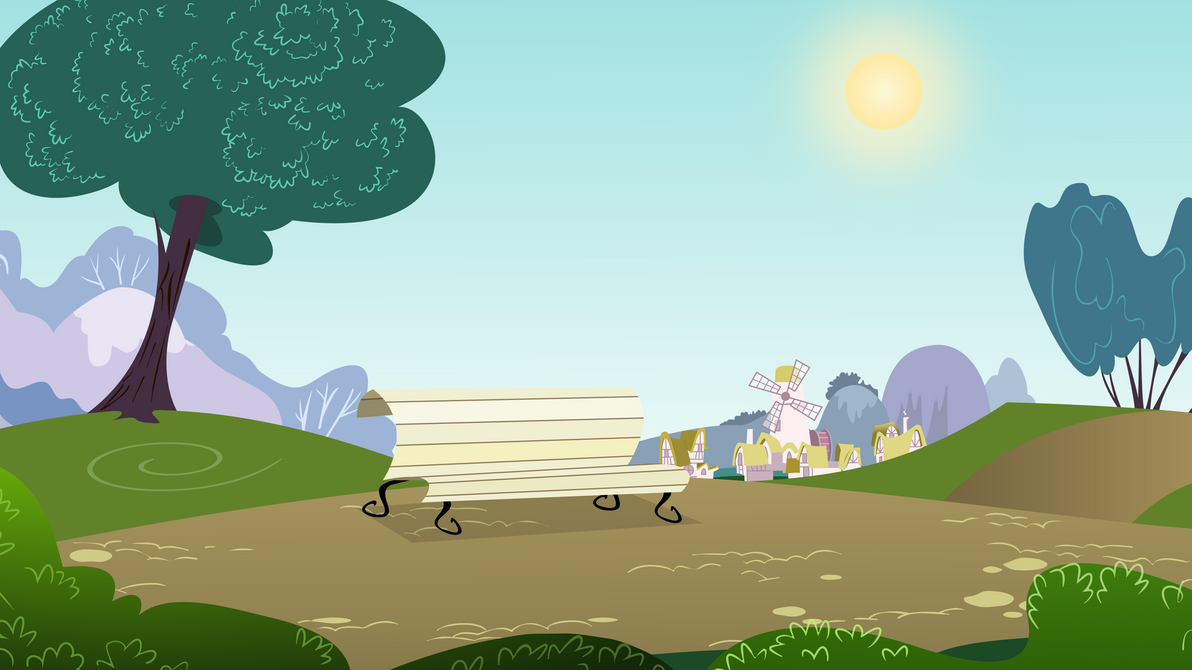 Project title: The Dog and the Shadow
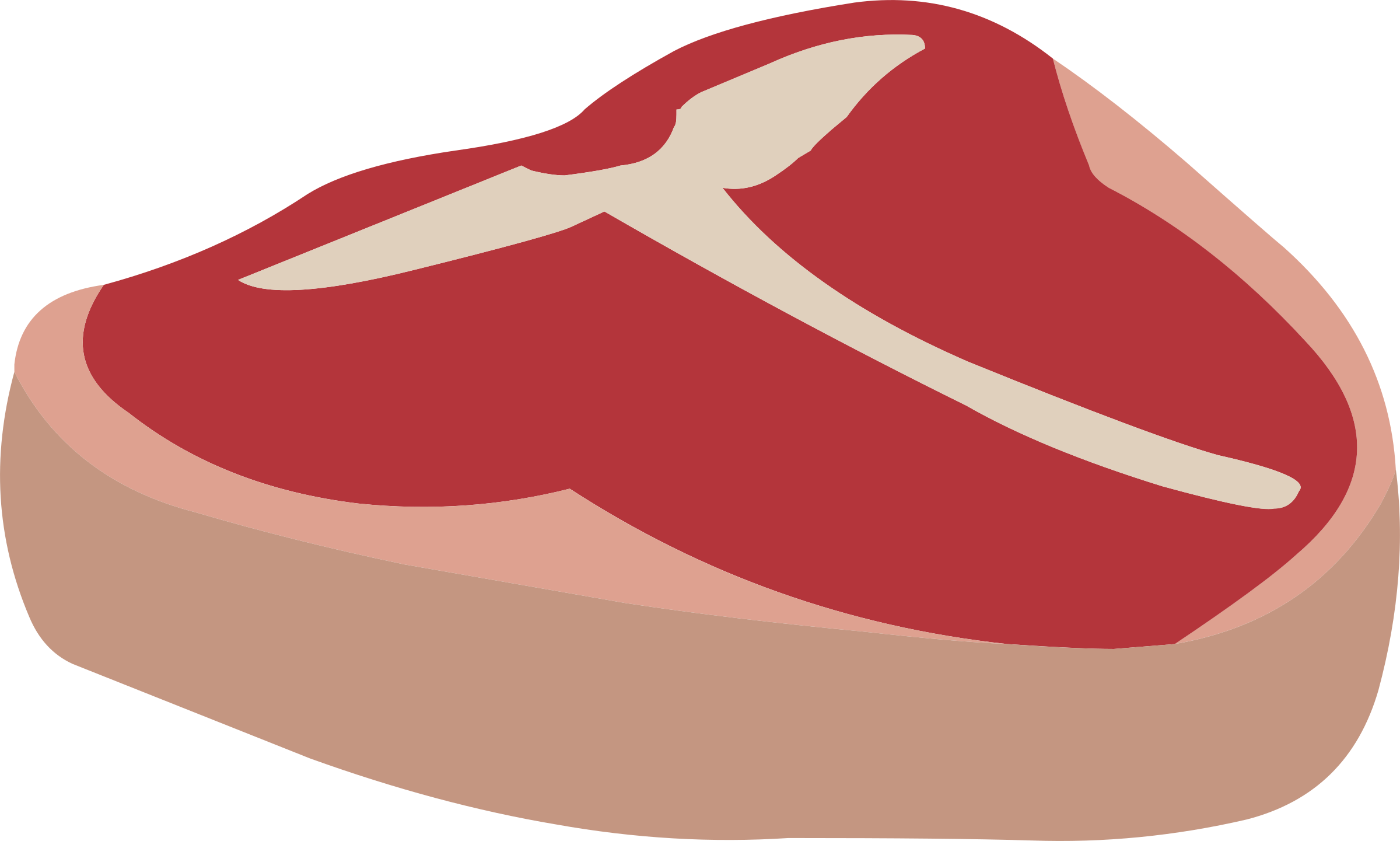 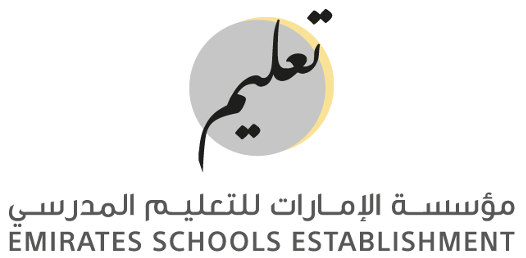 Read and understand the story.

Understand words in the story.

Understand the meaning of the story.
Learning Objectives
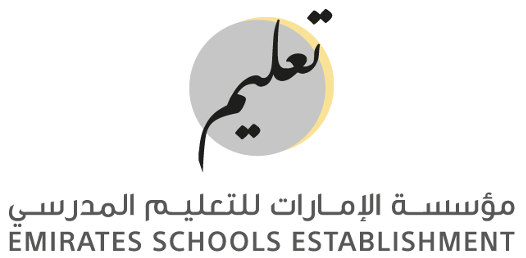 dog
shadow
water 
plank 
greedy
KeyWords
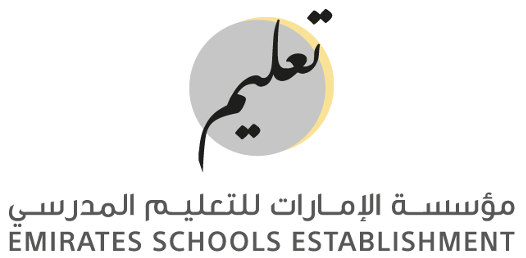 dog
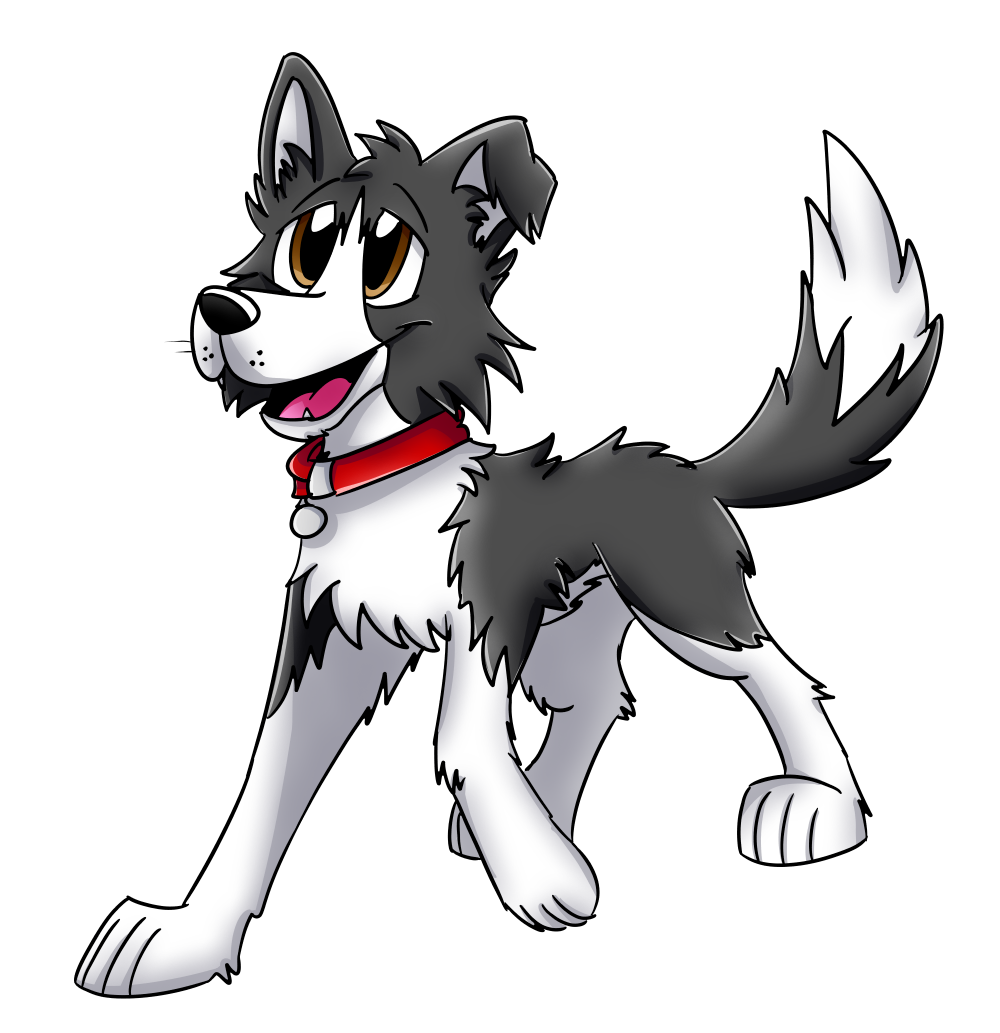 a furry animal with four legs, a pointed nose, and a tail.
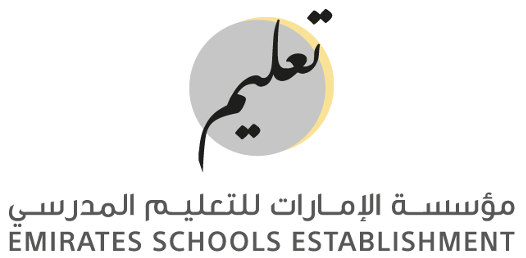 shadow
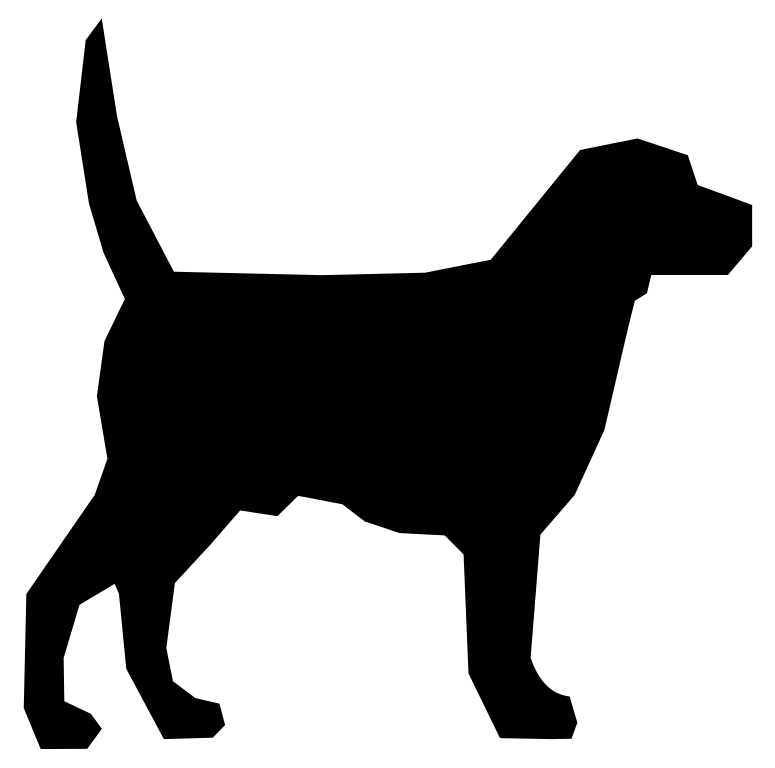 A shadow is the dark shape made when something blocks light
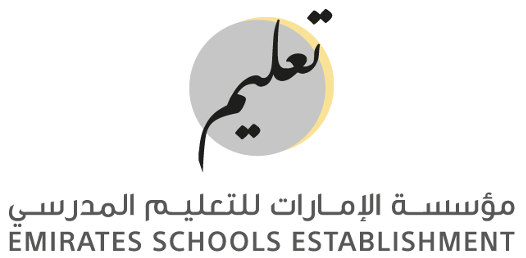 water
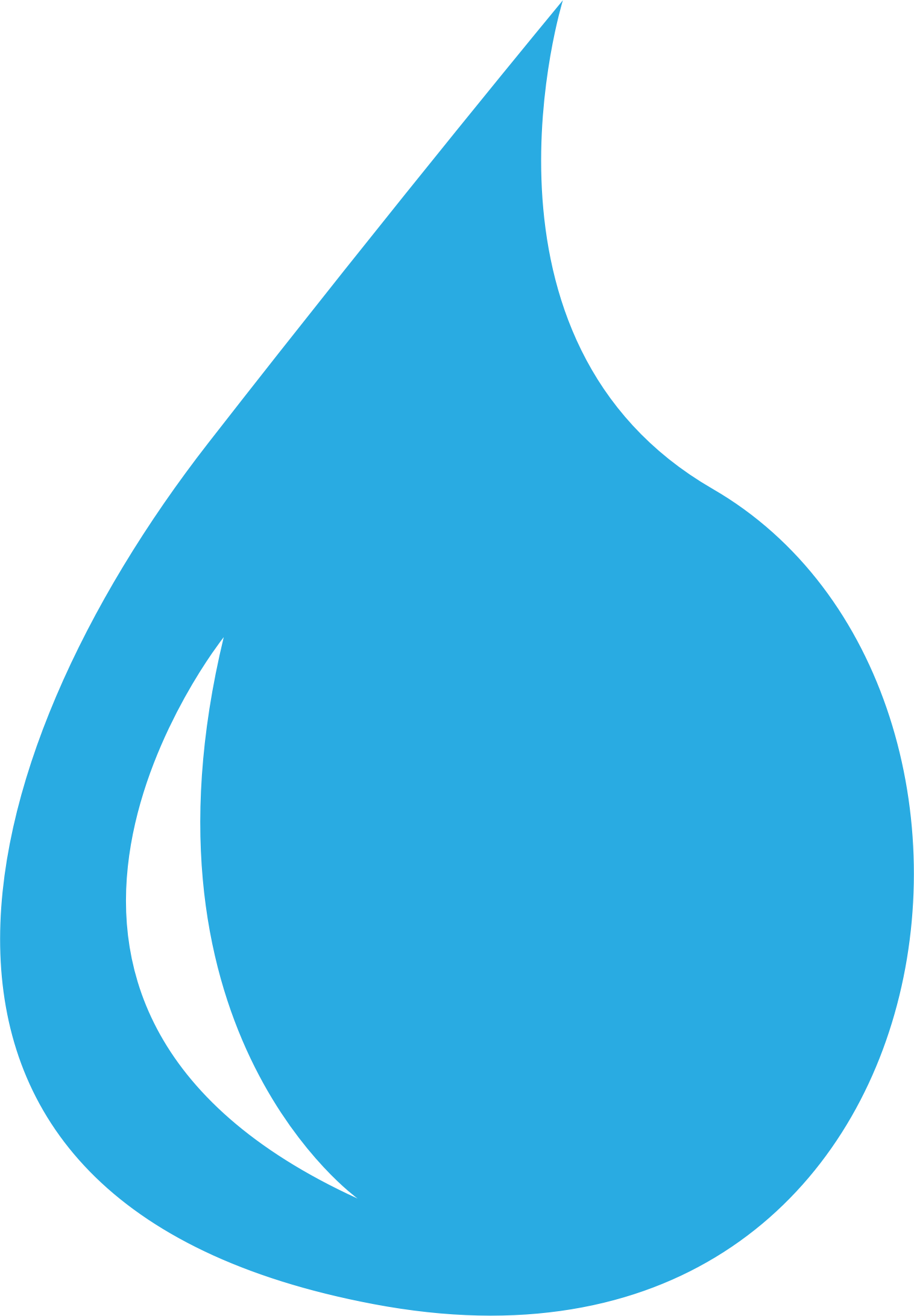 a clear liquid that has no taste or smell.
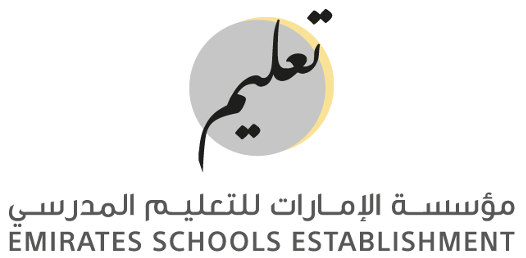 plank
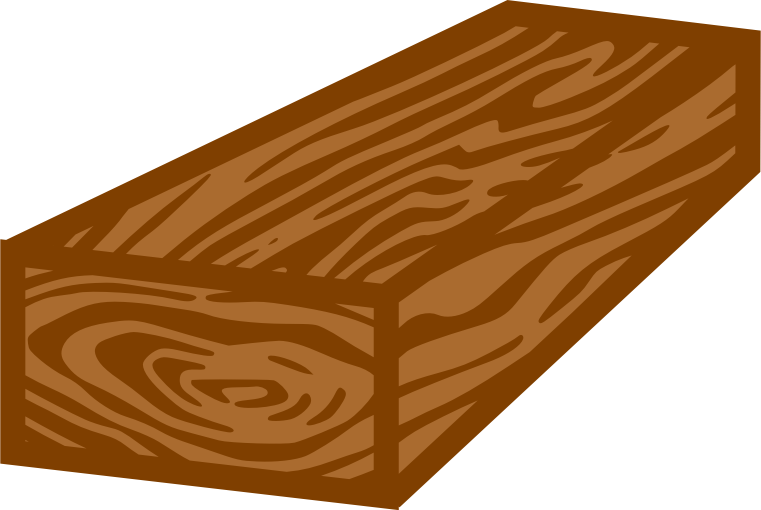 a long, thin, flat piece of wood.
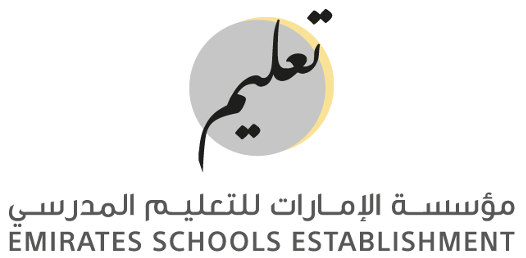 greedy
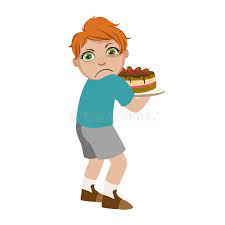 having a big desire or appetite for food.
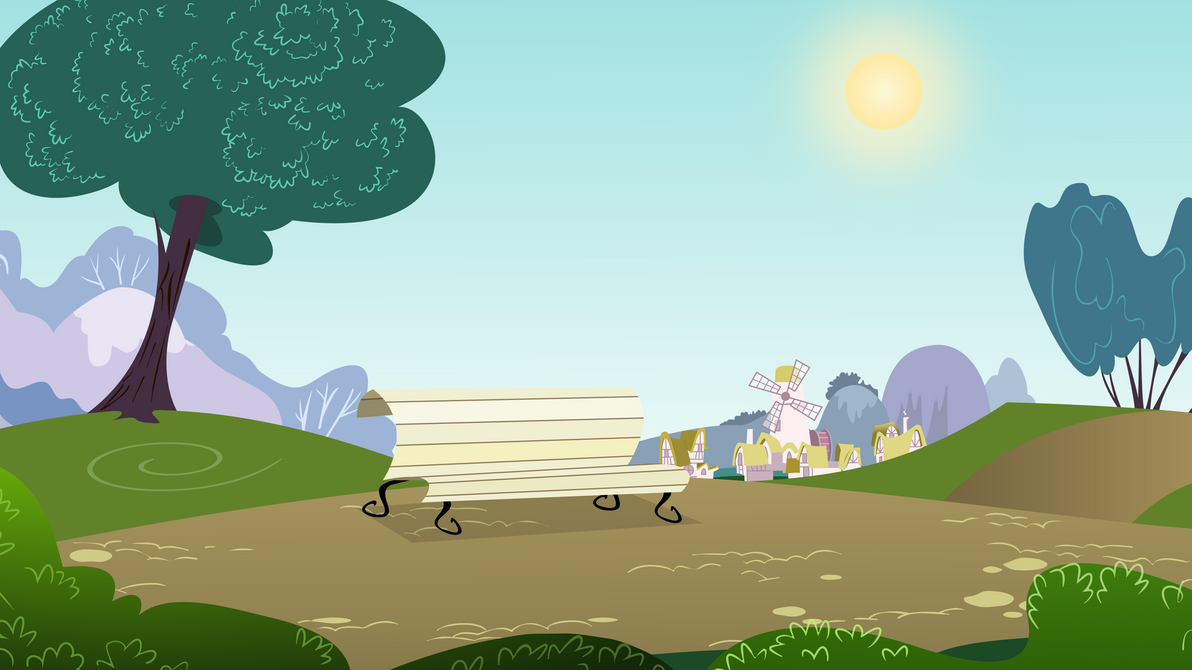 The dog carried the meat.
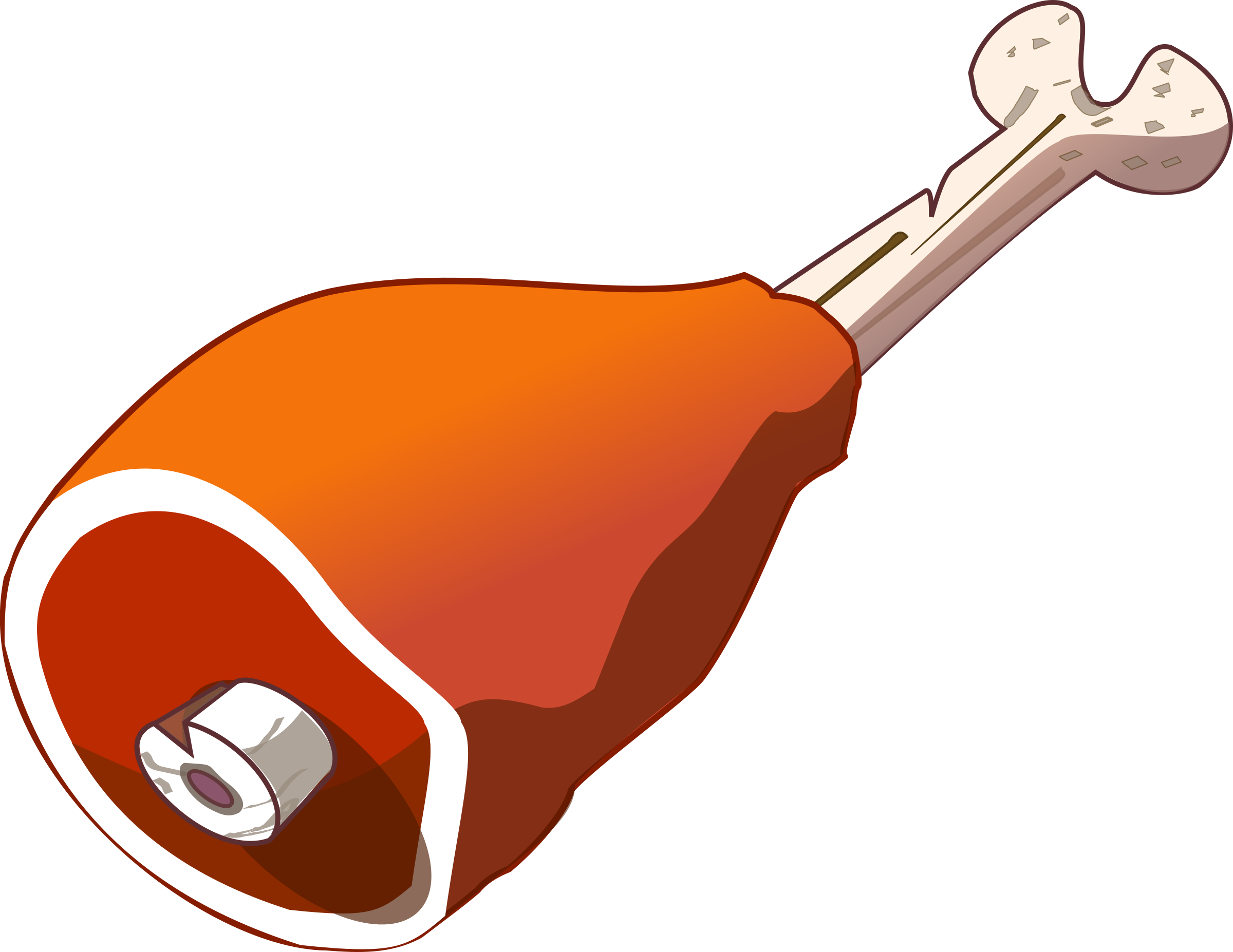 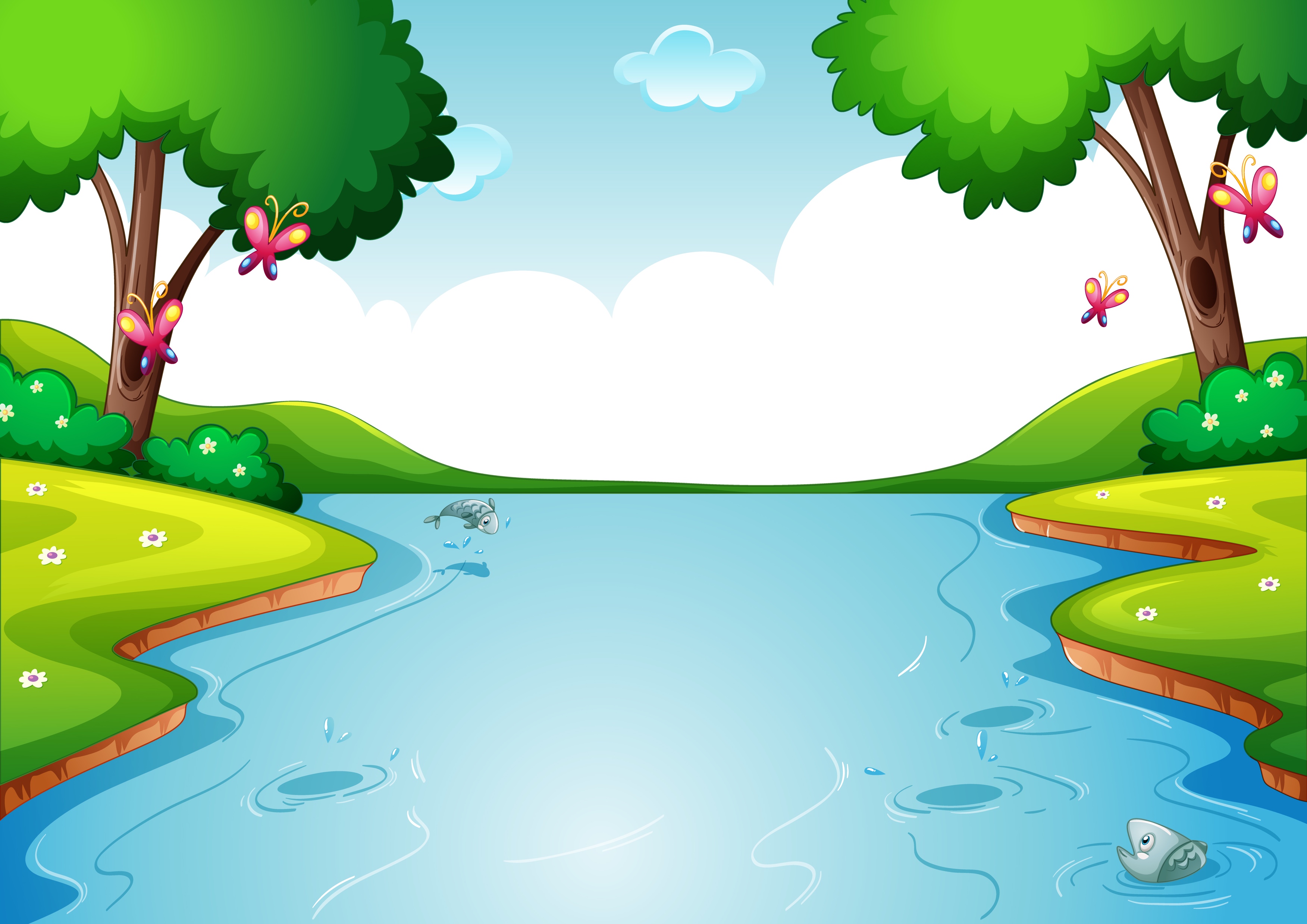 He crossed a plank.
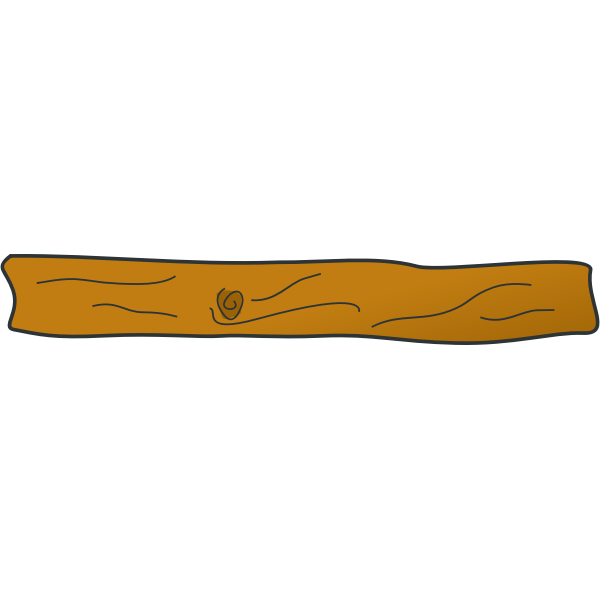 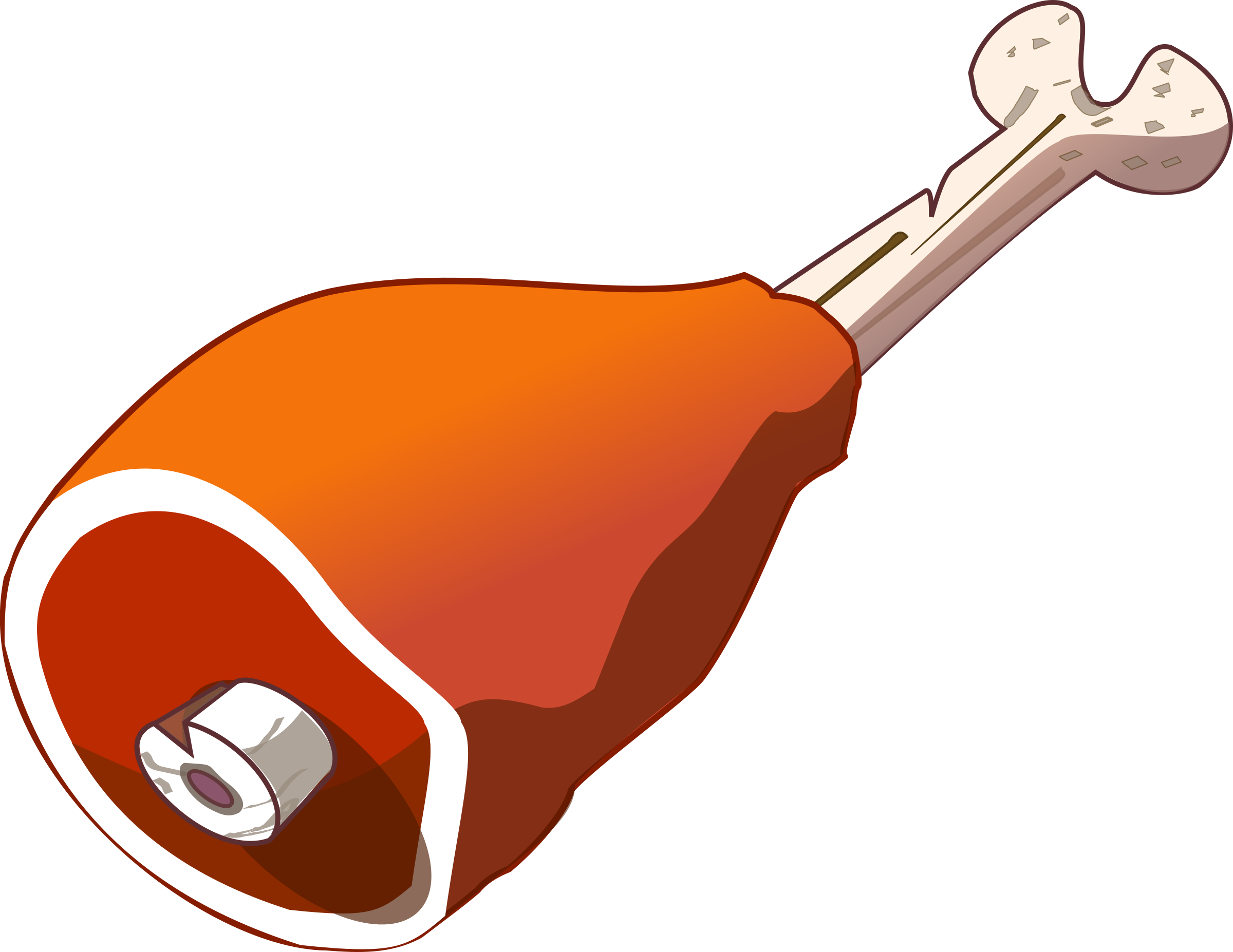 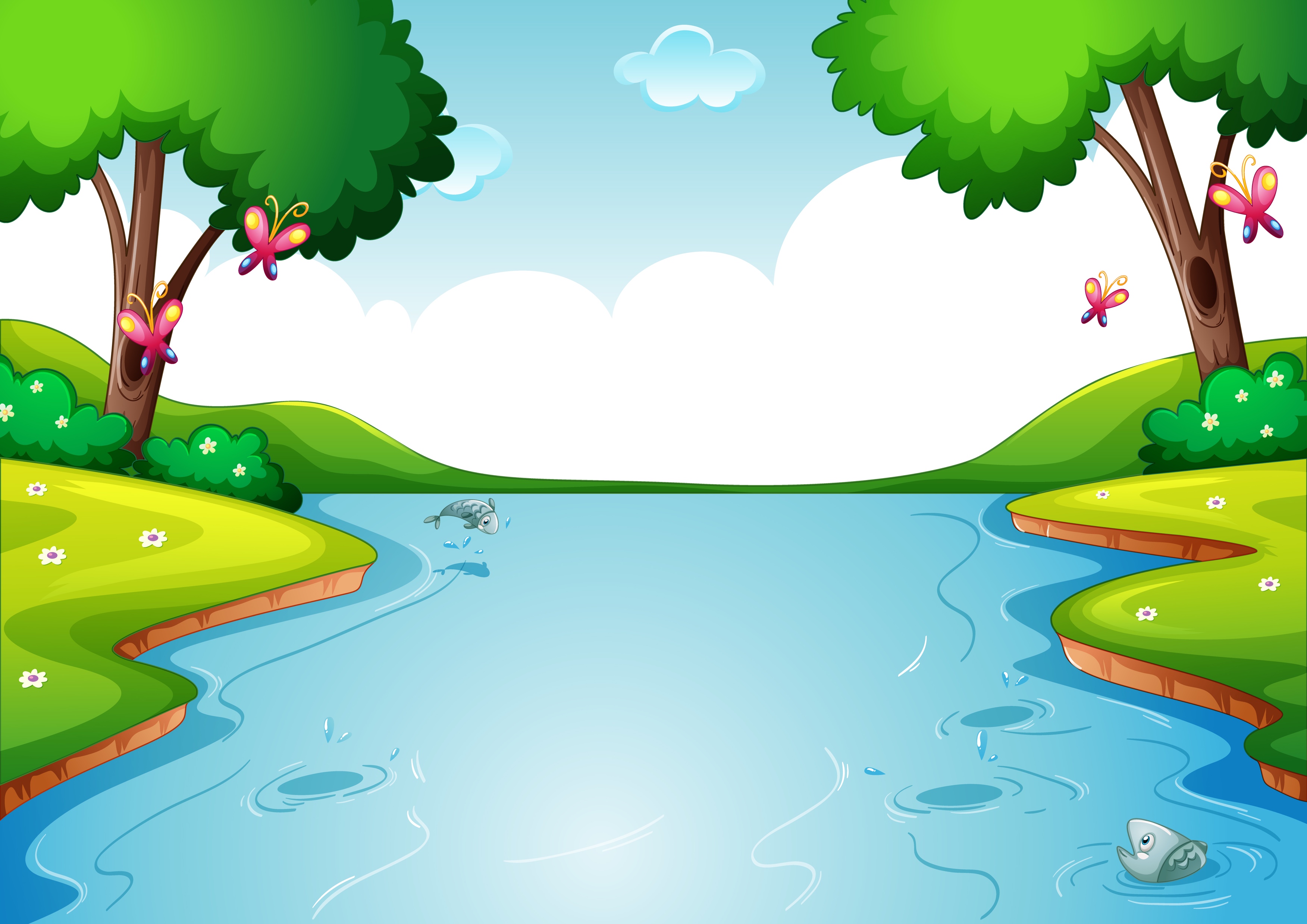 He saw another dog.
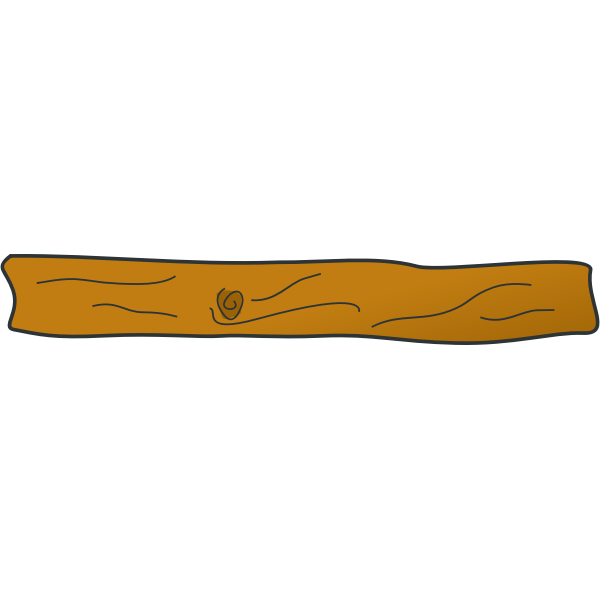 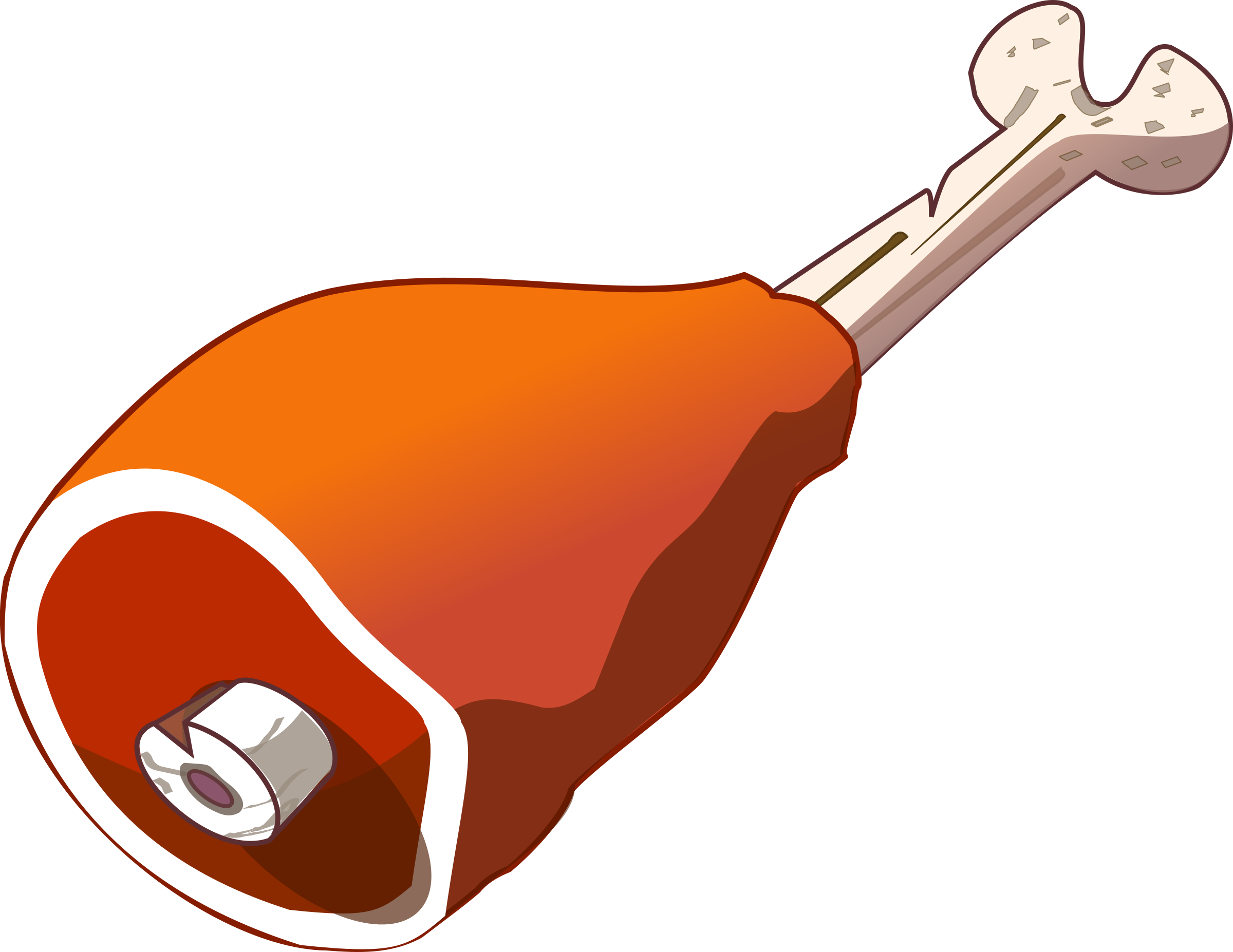 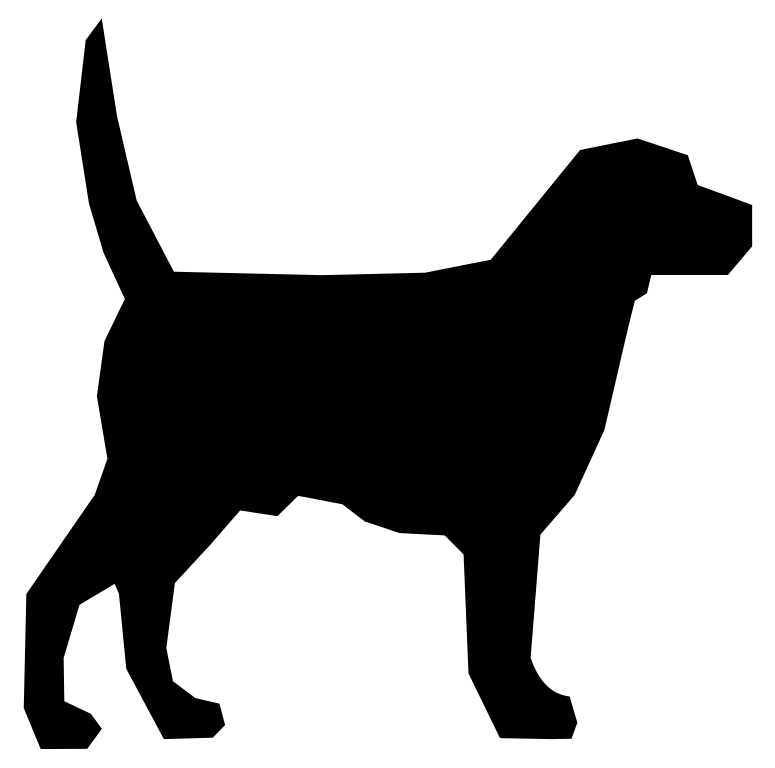 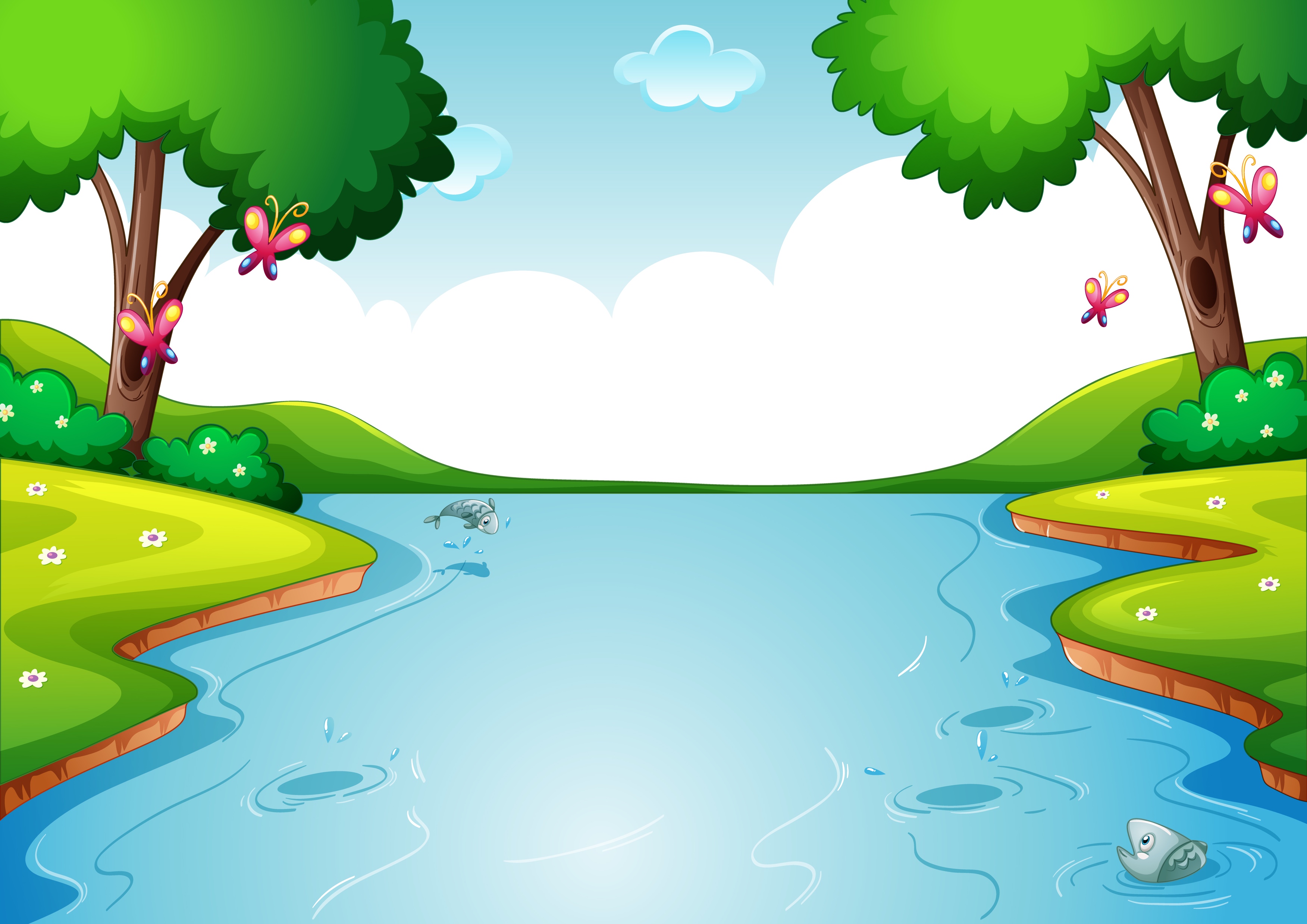 He saw more meat.
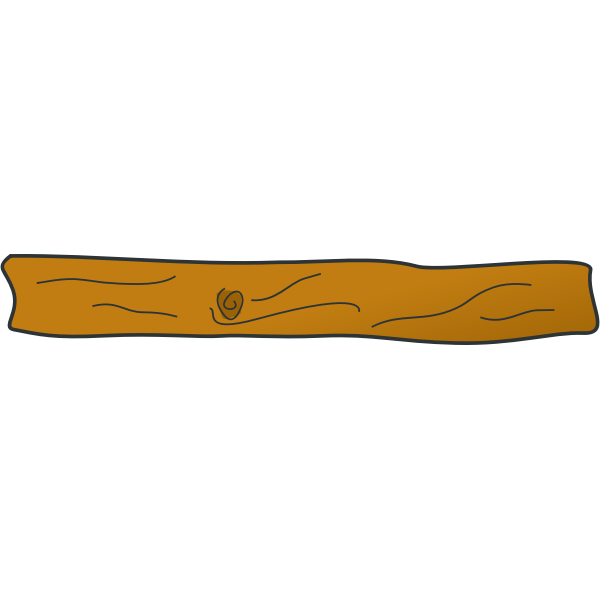 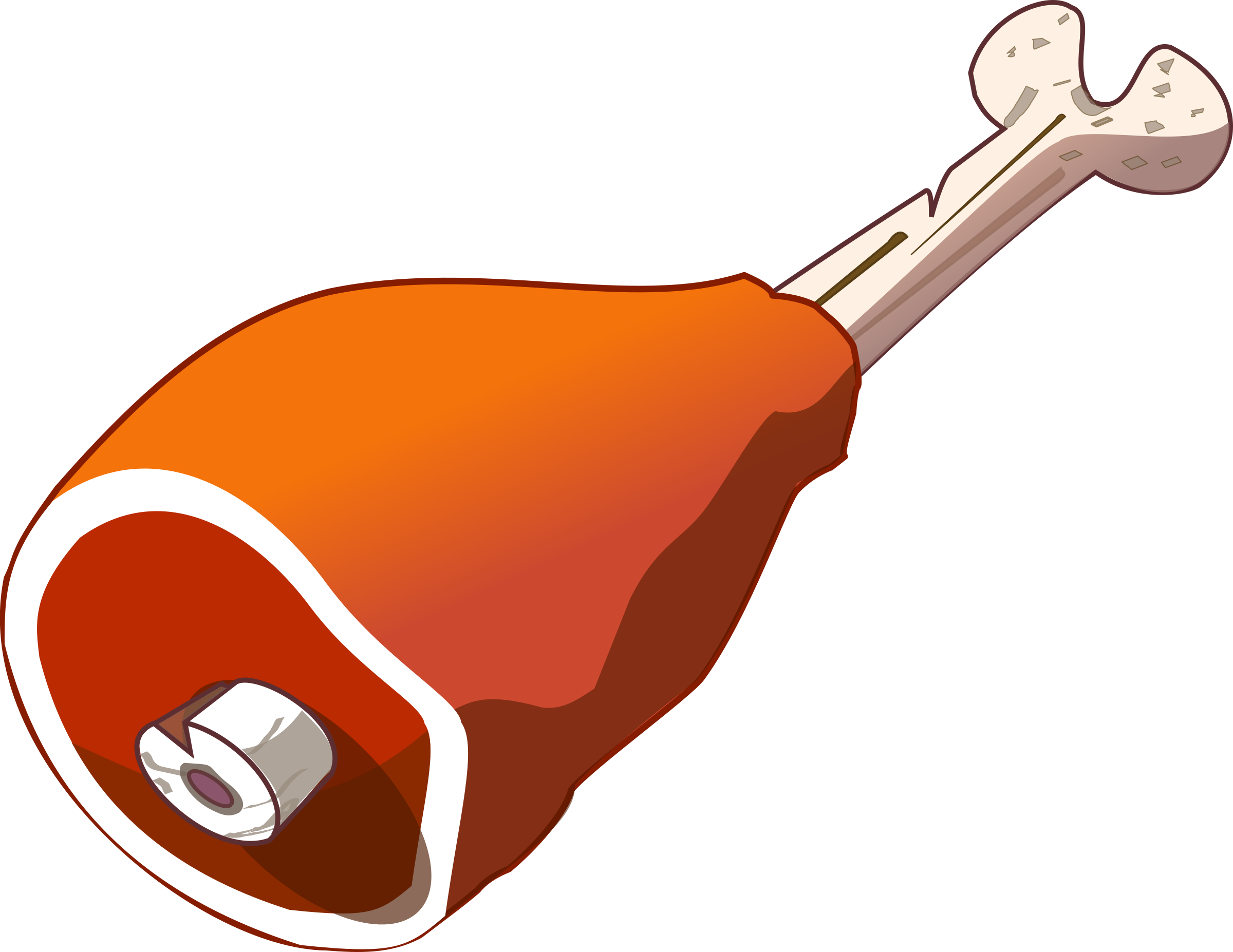 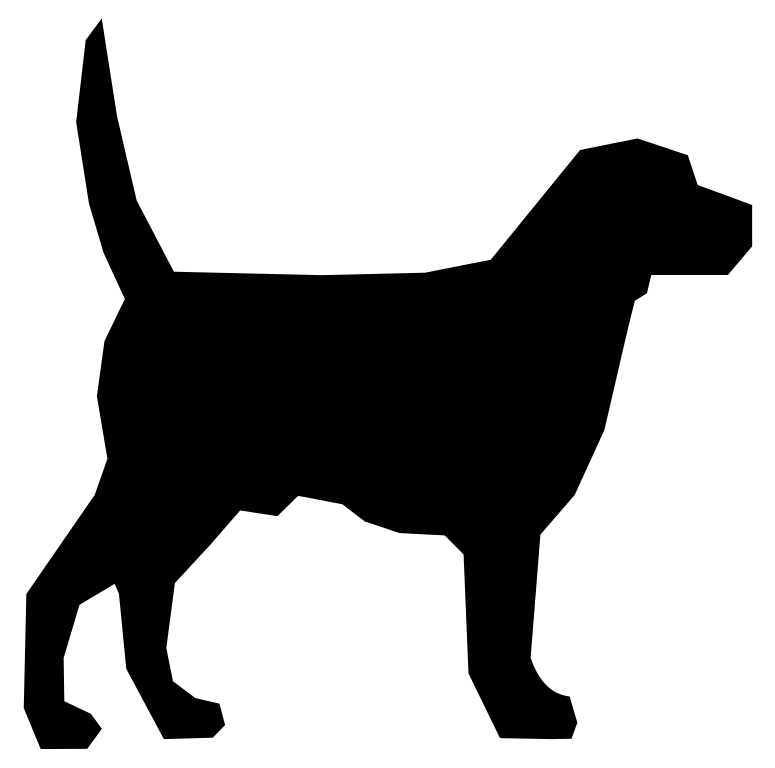 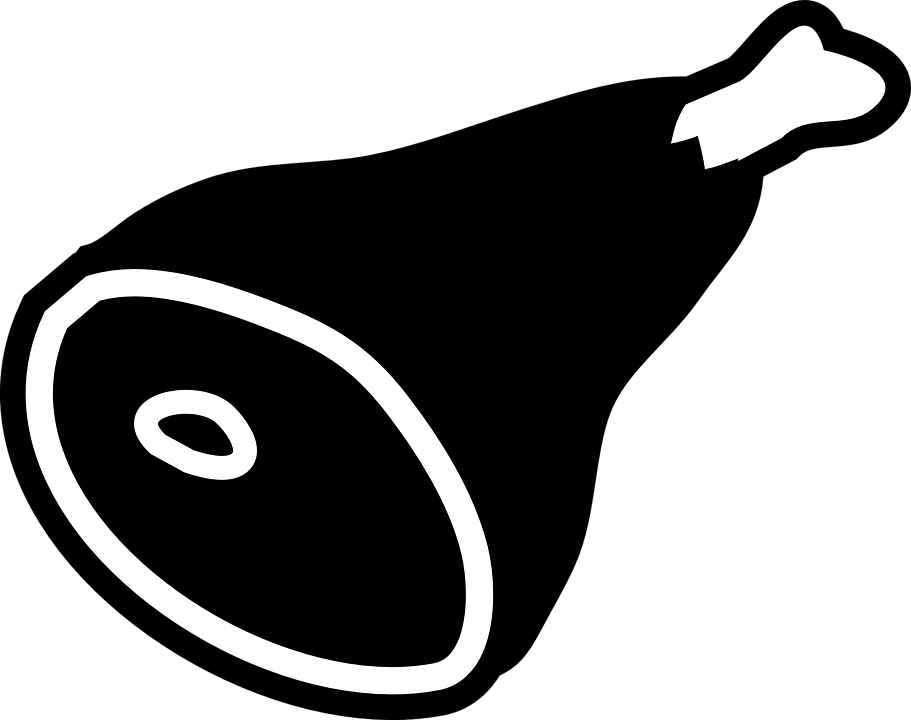 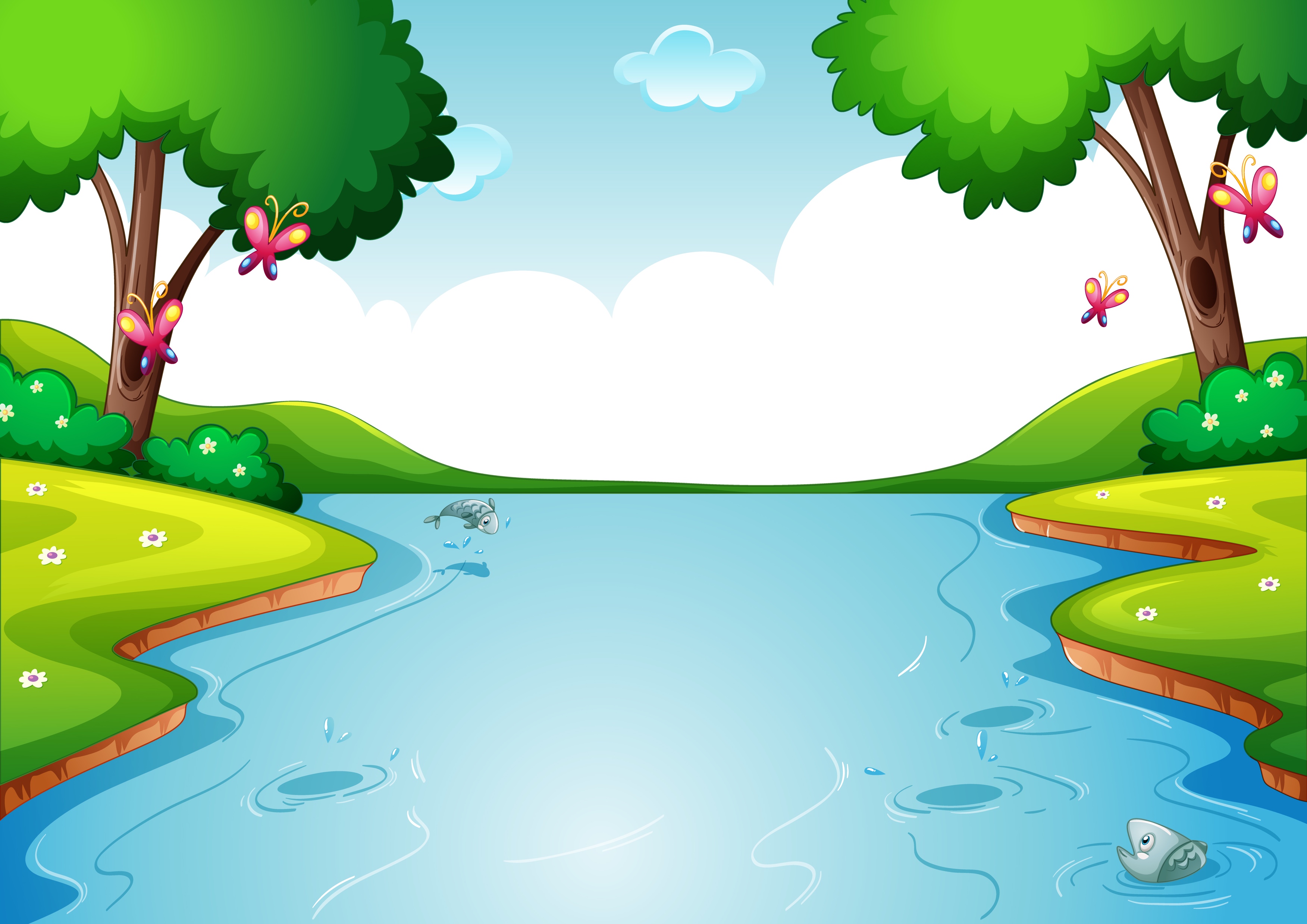 He tried to eat more meat.
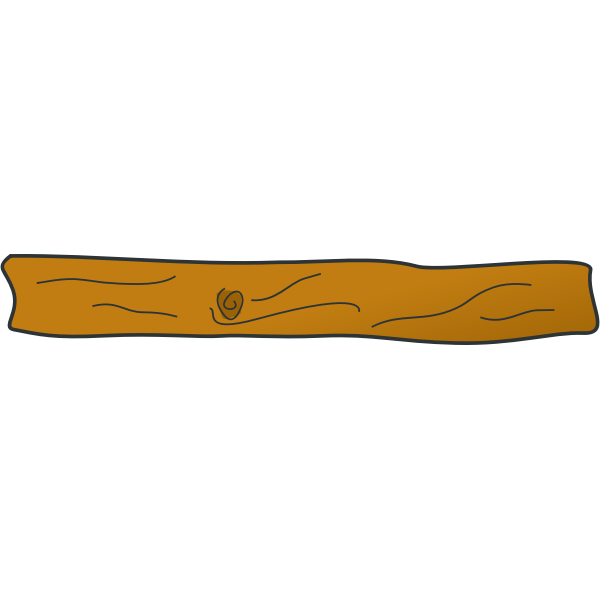 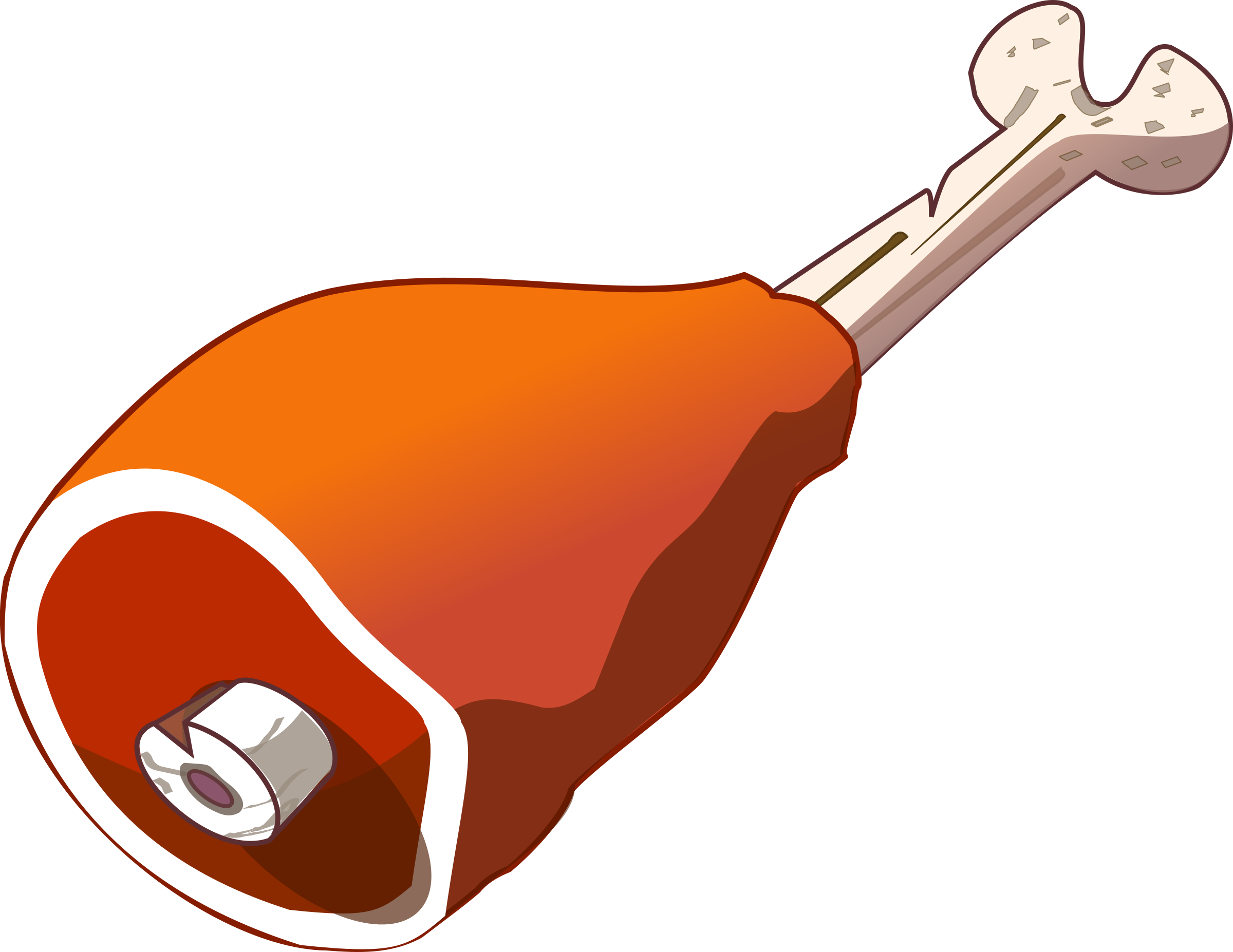 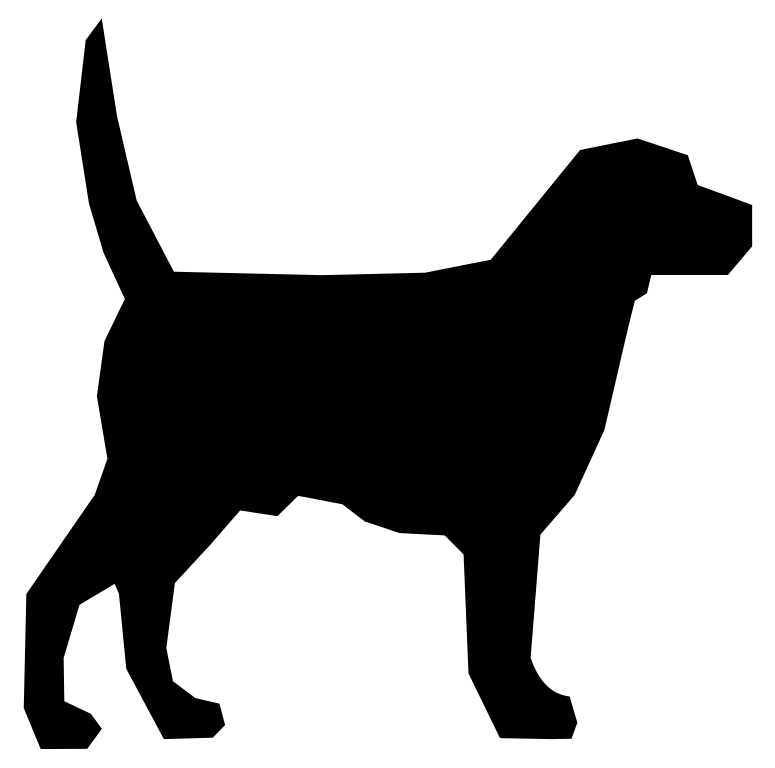 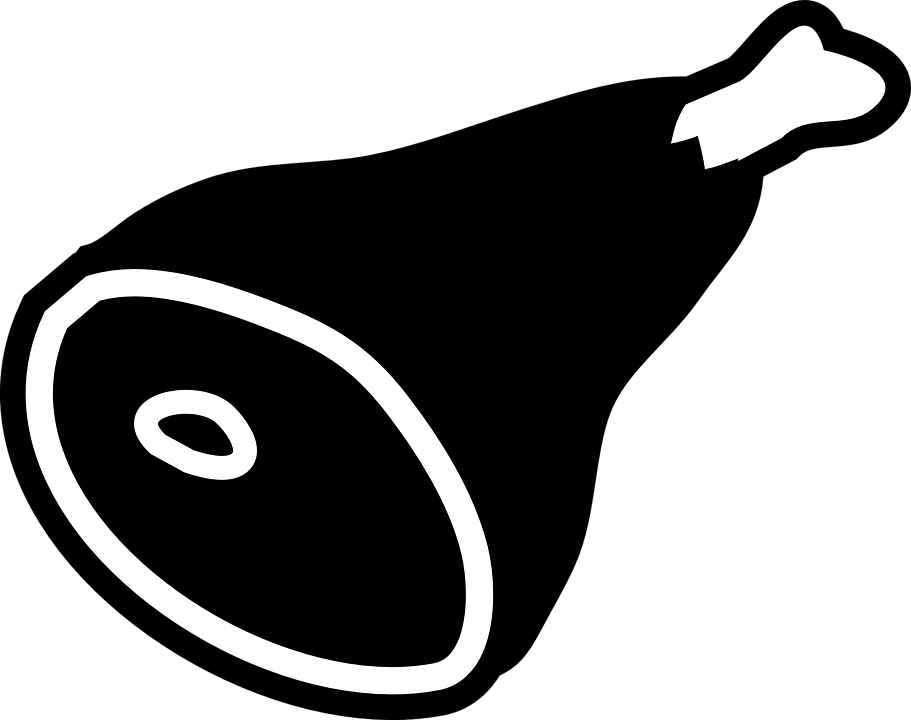 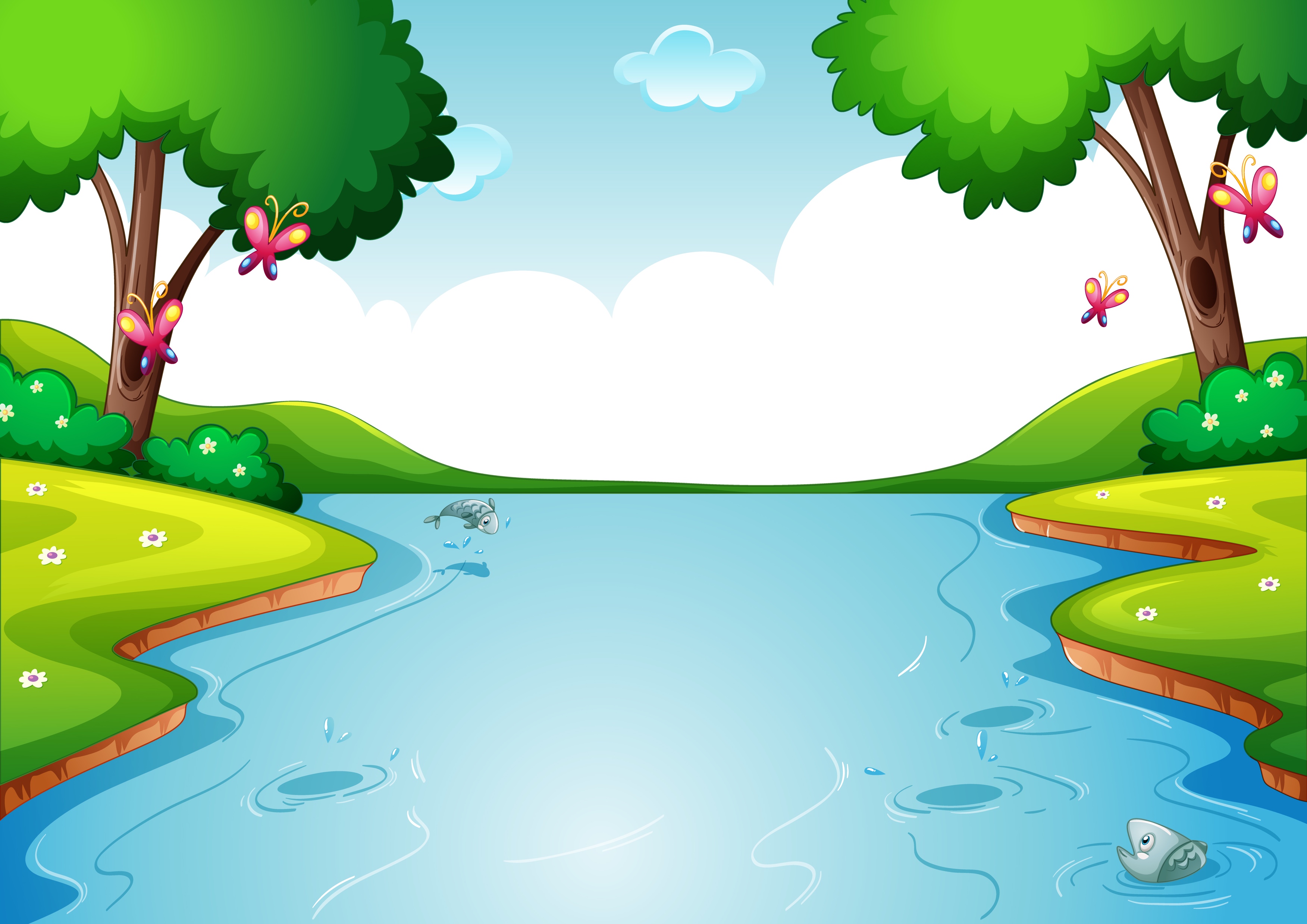 The meat fell into the water.
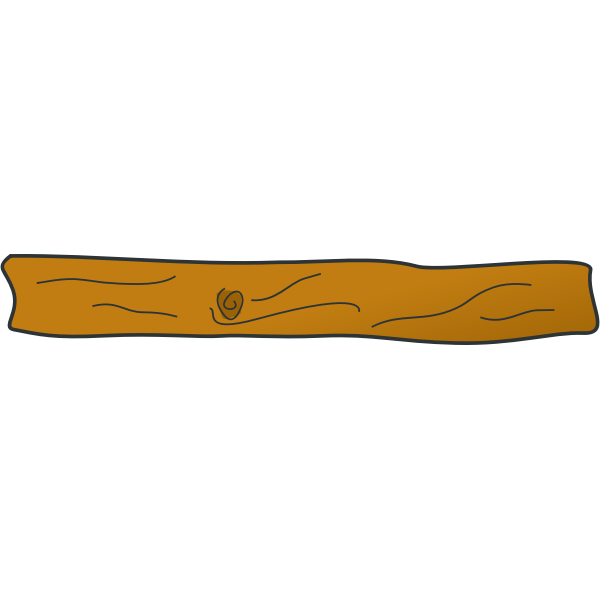 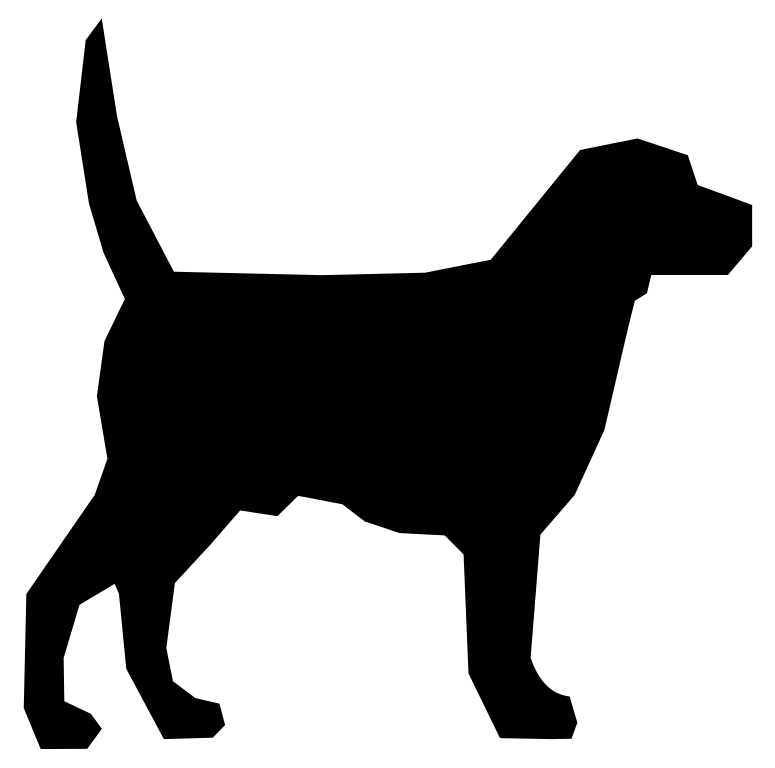 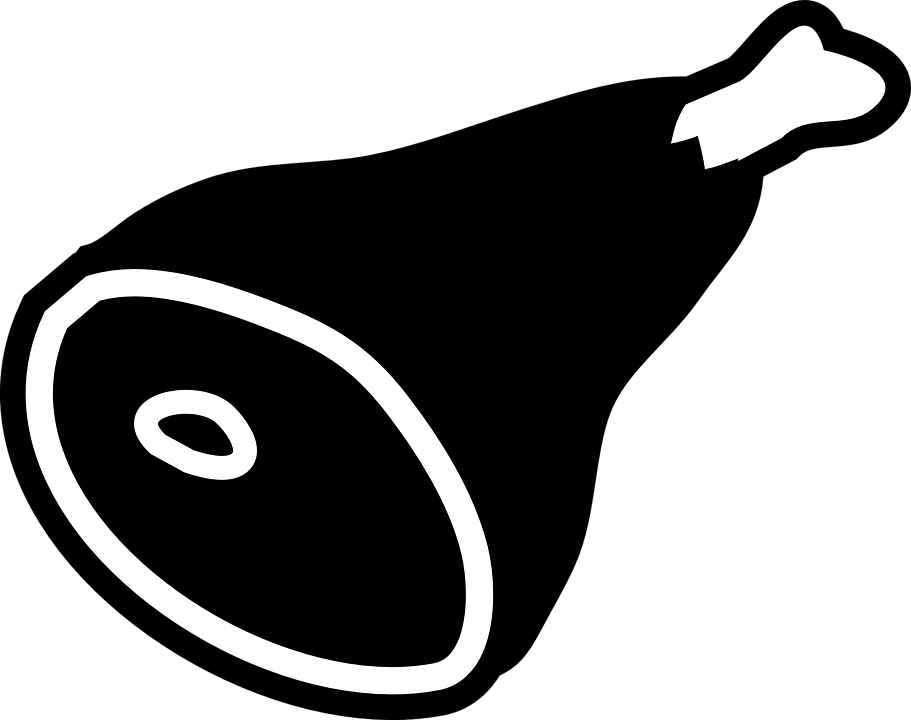 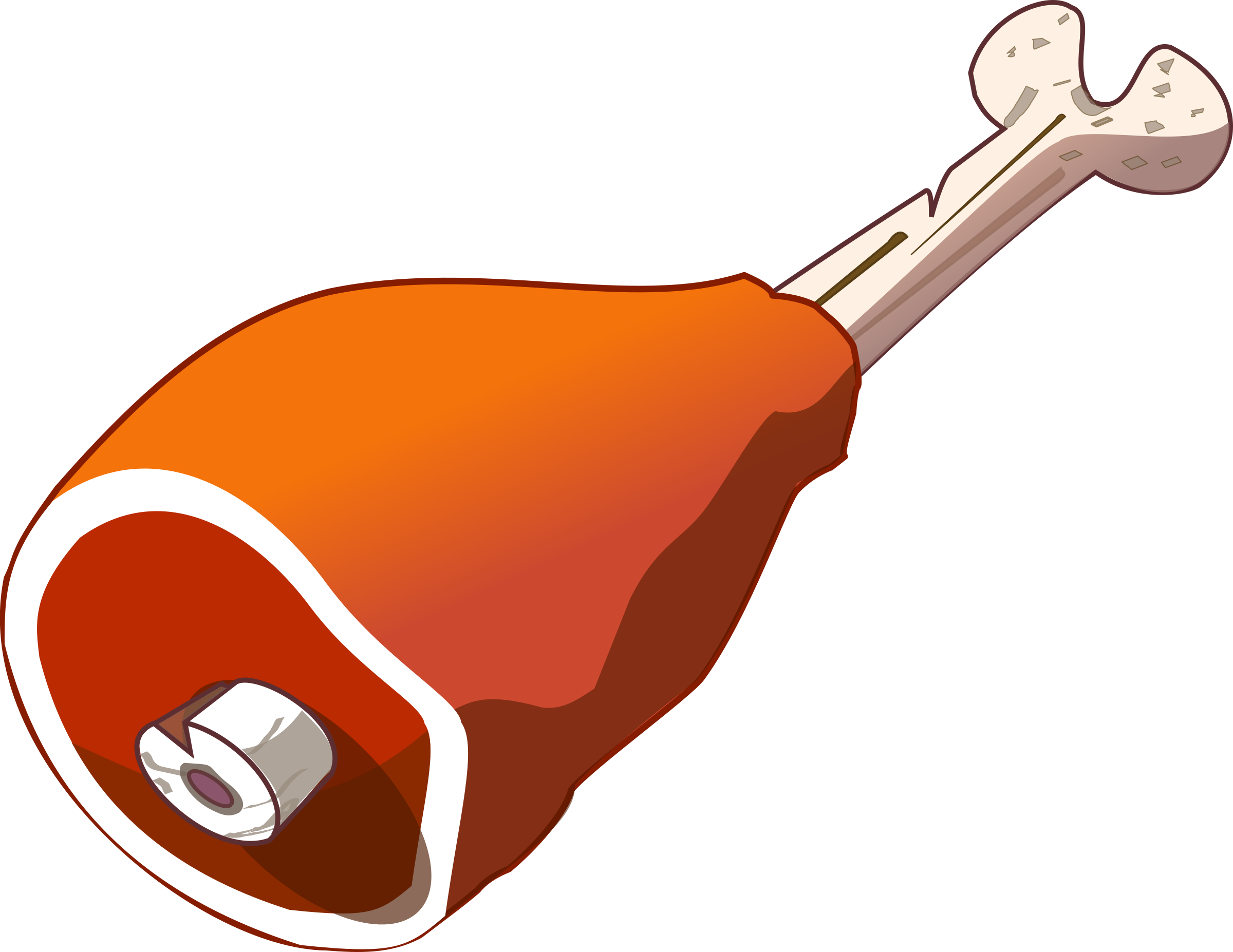 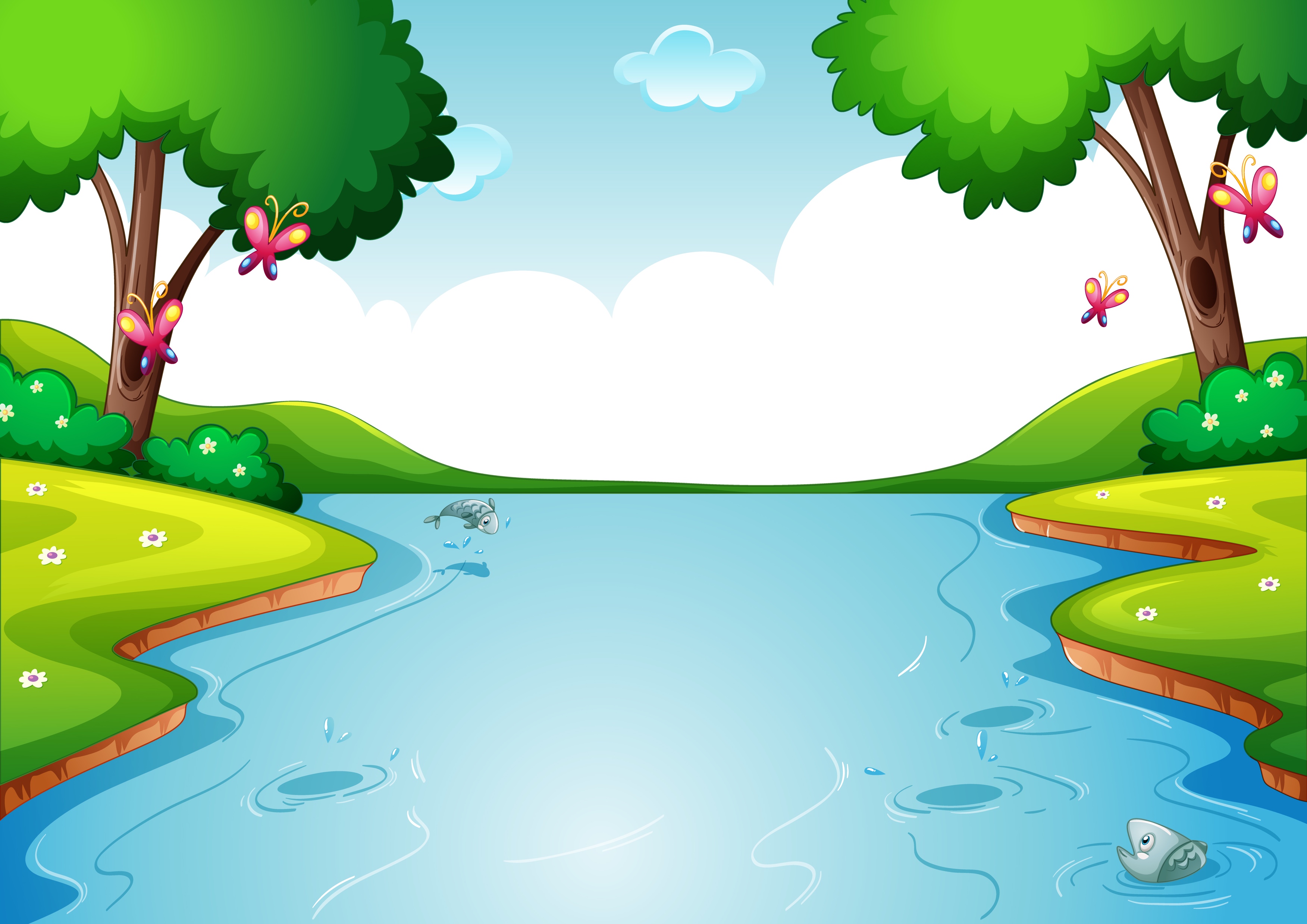 The other dog was a shadow.
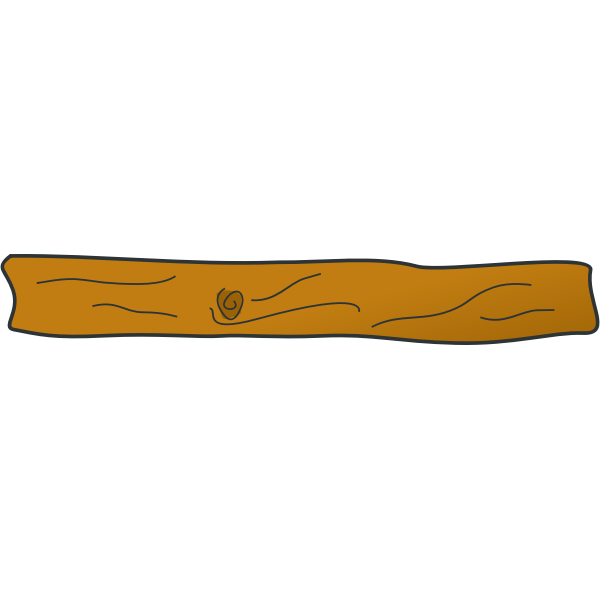 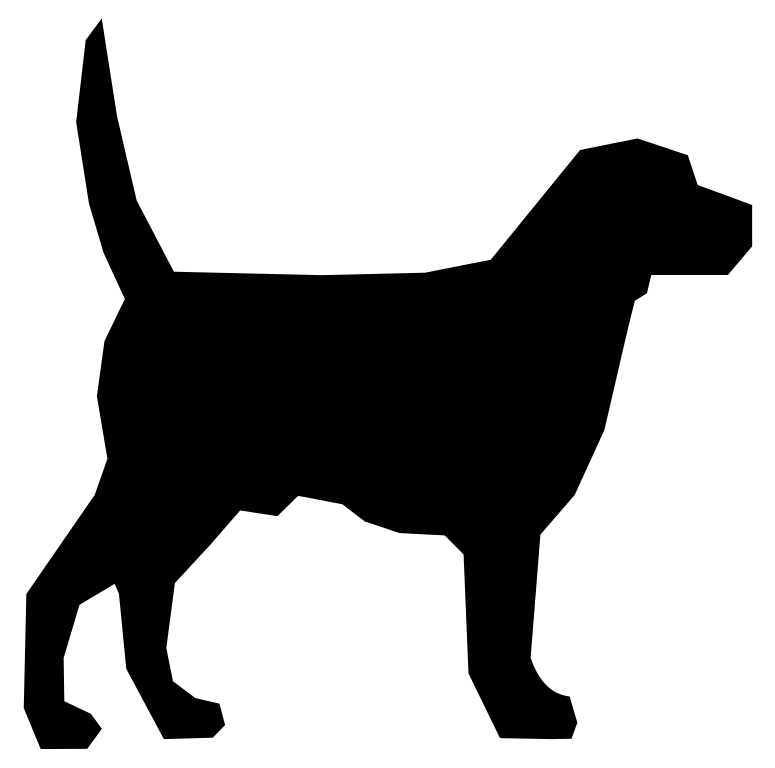 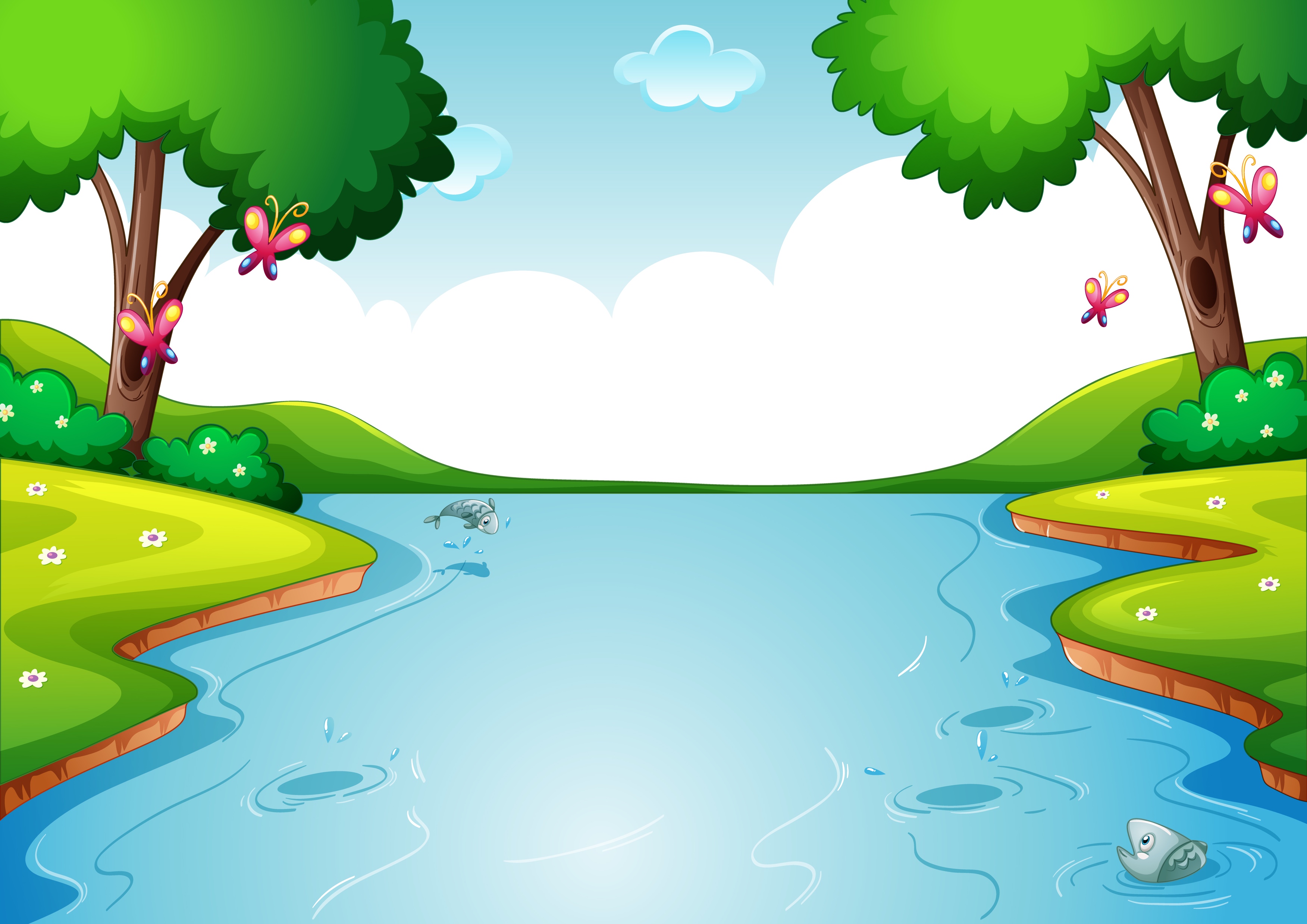 The dog lost both meats.
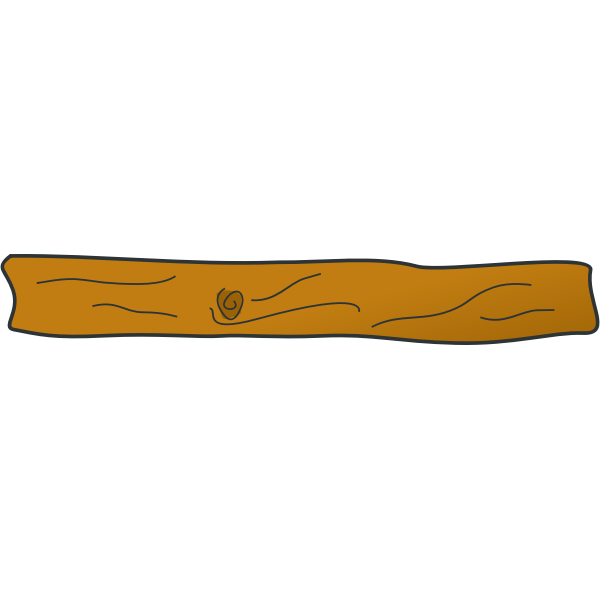 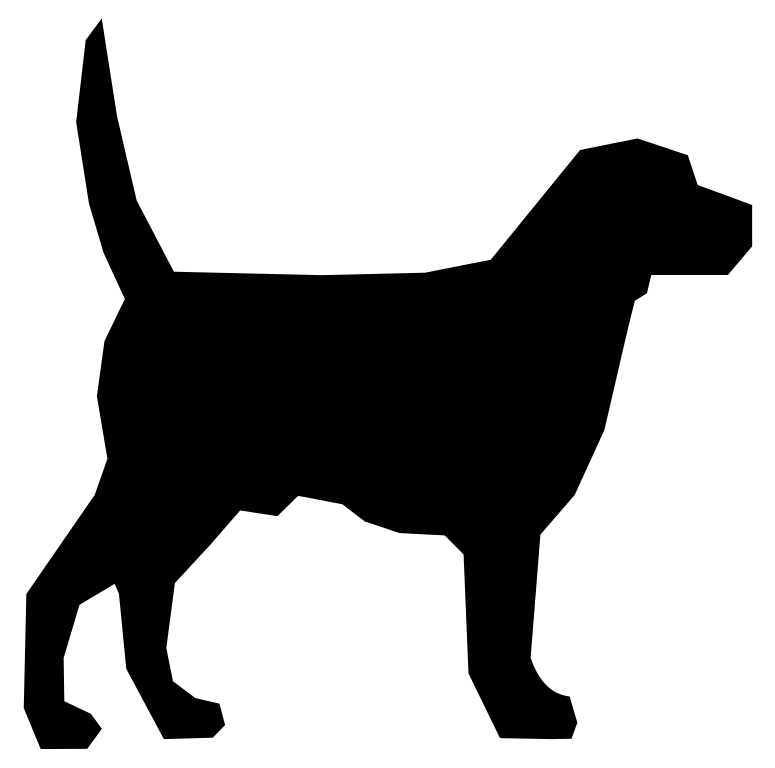 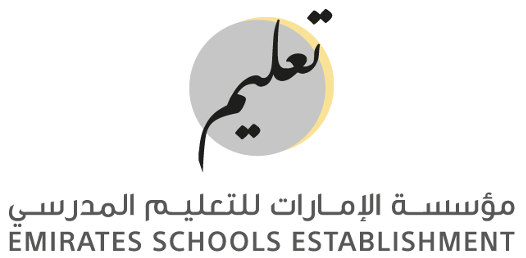 Questions
Question 1:

What did you learn from the story?
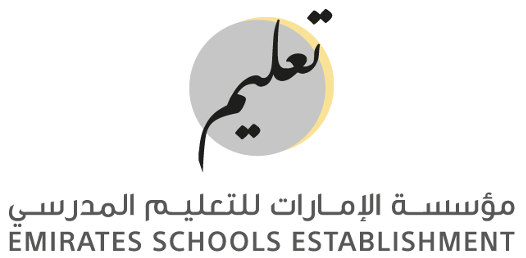 Questions
Question 2:

What did the dog carry in his mouth?
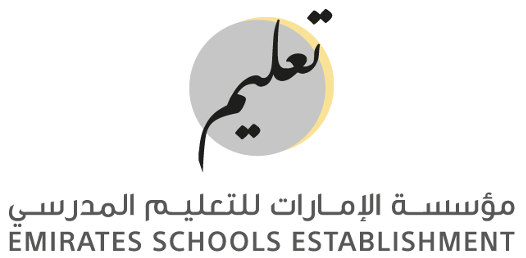 Questions
Question 3:

What did the dog walk across?
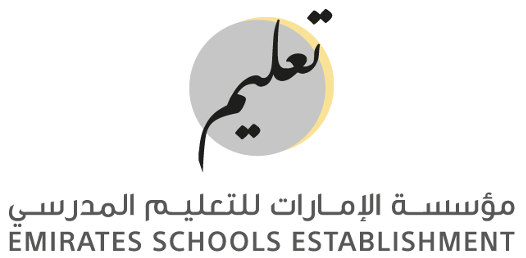 Questions
Question 4:

How did the dog feel when he lost both meats?
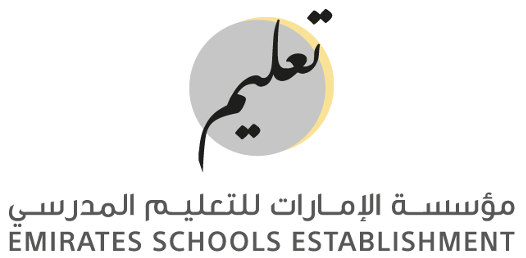 Questions
Question 5:

Why did the dog lose both meats?
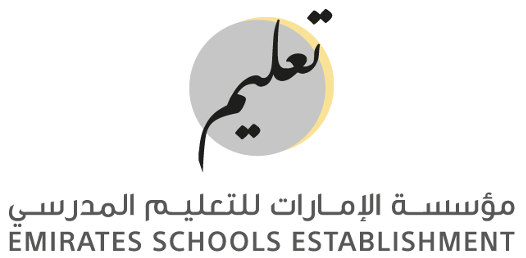 Questions
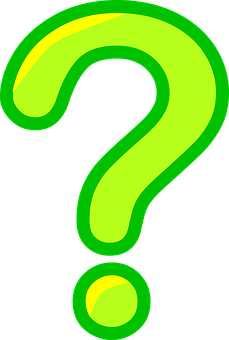 Question 6: Reflection

I think that question ______ was difficult because ______________.
 
 
I like question ______ because _____________________________.
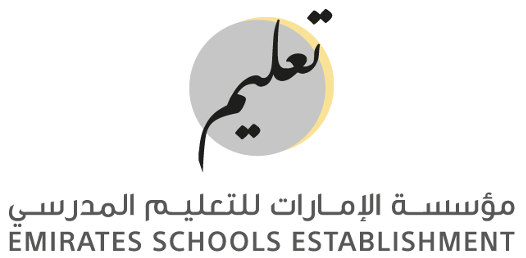 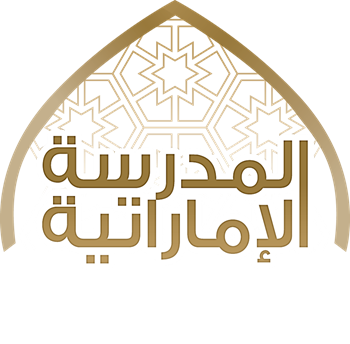 Shadow - A shadow is the dark shape made when something blocks light. 


Plank - a long, thin, flat piece of wood.



Greedy - having a big desire or appetite for food.
Glossary
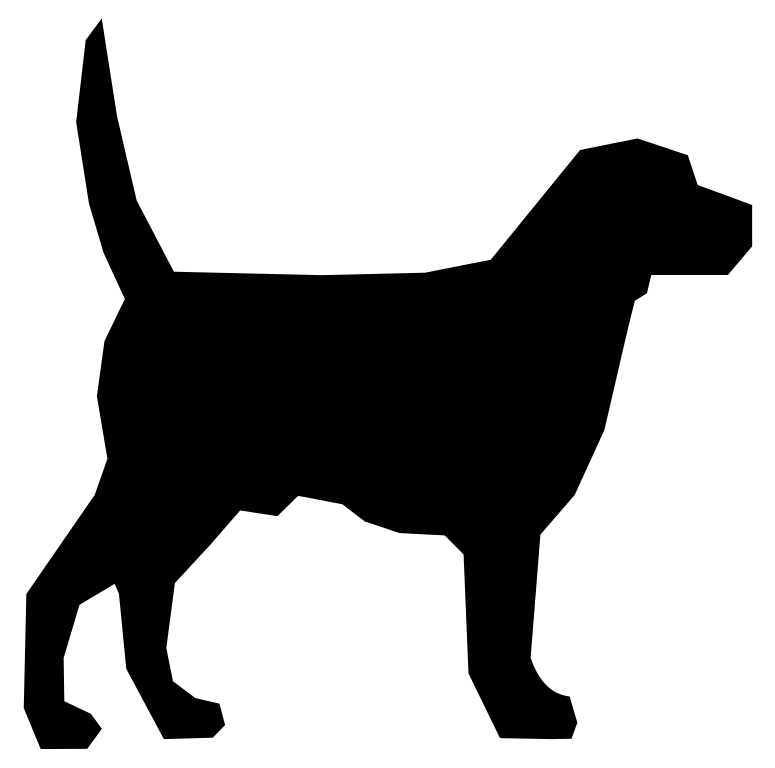 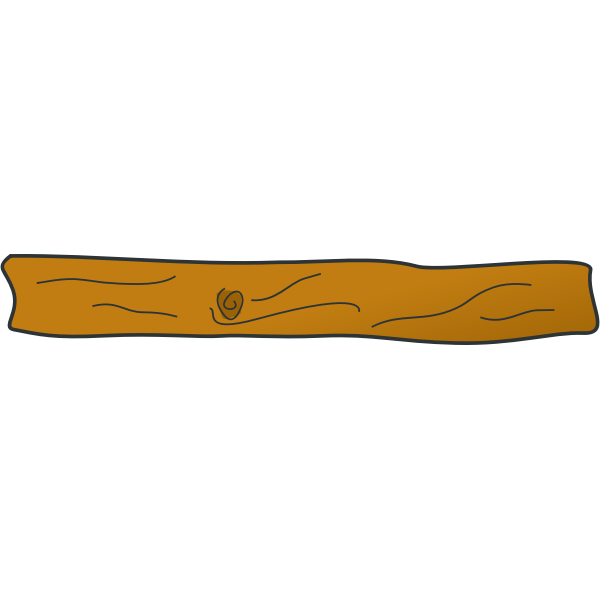 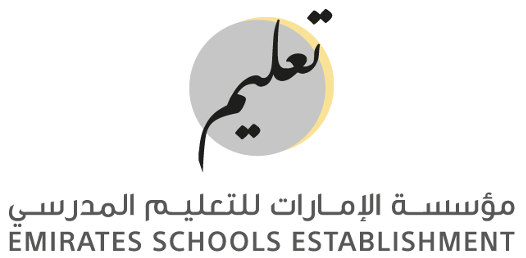 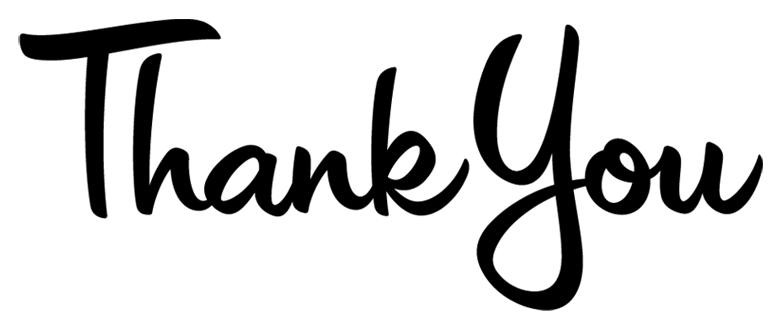